Государственное  бюджетное дошкольное общеобразовательное учреждение  детский сад №6 Калининского района города Санкт-Петербурга.
Нетрадиционное изображение родного города, как результат интеграции  образовательных областей , «Познание», «Художественно-эстетическое развитие» в совместной деятельности.
Презентацию подготовила воспитатель : Баранова Марина Этгаровна – воспитатель   I  категории.
Одна из любимых тем – краеведение(знакомство с Санкт-Петербургом).С детьми проводим беседы, смотрим  фильмы, играем в развивающие и дидактические игры, просматриваем различные презентации о Санкт-Петербурге . Каждая рассматриваемая тема обязательно подкрепляется продуктом детской деятельности. Отобразив события в рисунке ребёнку легче рассказать о ней.
Цели:
Закрепить у детей понятие «петербуржец»

Патриотическое воспитание детей, привитие любви к родному городу с помощью интеграции образовательных областей «Познание», «Художественно-эстетическое развитие».
Задачи:
Углублять знания и представления детей , закреплять в памяти знания об основных достопримечательностях Санкт-Петербурга.
Учить получать эстетическое наслаждение от созерцания красивых памятников, зданий.
Использование нетрадиционного способа в художественно-эстетическом  развитии для разностороннего воспитания детей
Лепка из однородной массы.
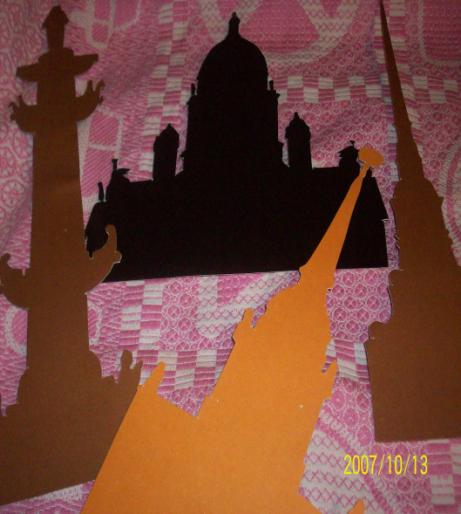 Нам нужно: клей пва, салфетки, шаблоны памятников, гуашь.
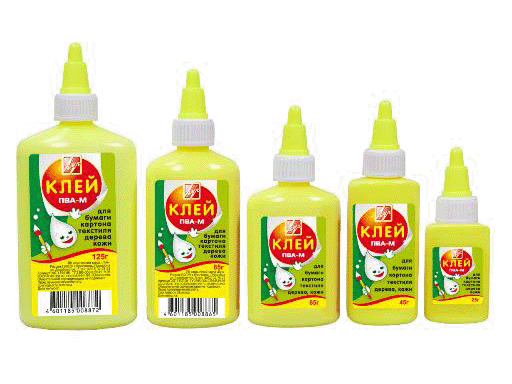 Коль живём мы с вами, дети,В лучшем городе на светеВ славном городе ПетраНам узнать о нем пора.
В начале Невского стоит
Прекрасно здание на вид.
Колонны, статуи и шпиль,
И только в вышине
Горит кораблик золотой
Весь в солнечном огне.
Адмиралтейство
Рисунок сделала: Васильева Ксения
Красивый мост, любимый нами,
Известен четырьмя конями.
Но имя носит он не Клодта,
А полковника, чья рота
Здесь мост срубила из осины.
Недолговечна древесина…
Опоры каменными стали,
А мост всё так же люди звали
По старой дедовской привычке..
И мы зовём его…
Фрагмент скульптуры на Аничковом мосту
Работу сделал: Чарковский Тимофей
Собору огромному равного нет.
Его возводили почти сорок лет!
Какой многотрудной должна быть работа,
Чтоб стали вокруг сто двенадцать колонн
И купол в лучах засверкал золотой!
Но кто ж архитектор? Известен вам он.
Построил в столице собор-великан
Зодчий великий Огюст Монферан.
Исаакиевский собор
Работу  сделала: Мосева Настя
Века несчетные прошли,
Но не сомкнули свои веки
На северном краю Земли
Те львы с глазами человека
На гордых берегах Невы
Они останутся навечно 
Те полулюди, полульвы,
Пленённые бесчеловечно
Им наводненья не страшны,
Ничто волненья и страданья.
И дремлют на брегах Невы
Египта мудрого созданья
Сфинксы
Работу сделала : Юлдошова Лола
Давай с тобой, на Банковском мосту,Возьмёмся за ажурные перила.Пускай грифоны крыльями взмахнут,Потянут вверх с чудовищною силой.
Грифон на Банковском мосту.
Работу сделала : Жаворонкова Катя
Я памятник себе воздвиг нерукотворный,К нему не зарастет народная тропа,Вознесся выше он главою непокорнойАлександрийского столпа.
Ангел на колонне Александрийского столпа
Работу сделал : Осипов Андрей
Так пусть же пред жизнью бессмертною вашей На этом печально-торжественном поле Вечно склоняет знамена народ благодарный, Родина-Мать и Город-герой Ленинград». (О. Ф. Берггольц)
Родина – мать на Пискарёвском мемориальном кладбище
Работу сделала : Белова Катя
Ветер с Балтики резкий,
                                          студёный,
На Ростральные дует колонны.
Но не дрогнут колонны и ростры:
Бережёт их Васильевский остров,
Избавляет от будничных дел.
Труд их в праздники- славный 
                                                   удел!
И когда наступает пора,
Ростры держат прожектора,
Чтоб, пронзая ночей синеву,
Освещать и мосты, и Неву.
                                            С.Скаченков.
Ростральная колонна
Работу сделала : Найдёнова Ульяна
Конь над площадью летит
Не шуми здесь, тише! тише!
Звонкий стук его копыт
Над Невою как-будто слышен.

Руку правую простёр
Царь решительным движеньем,
Глаз сурово выраженье,
Грозен вид и взгляд остёр.
Медный всадник
Работу сделал : Игнатенко Стас
Результаты работы
Дети имеют знания о достопримечательностях города
Дети умеют самостоятельно изображать любимую архитектуру города.
Дети используют нетрадиционную методику изображения в своих работах.
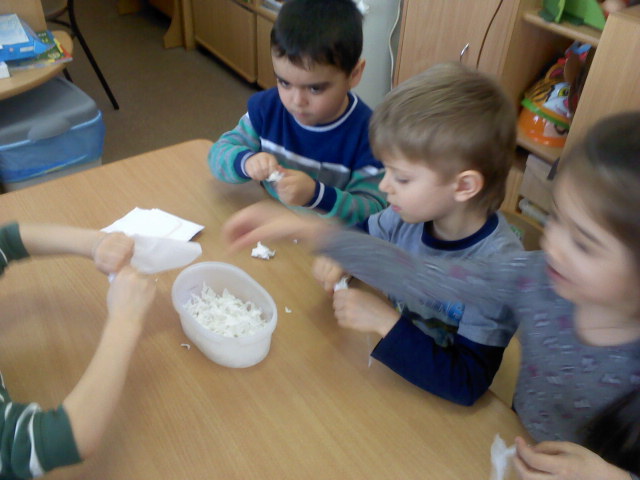